PHY 712 Electrodynamics
9-9:50 AM  MWF  Olin 103

Plan for Lecture 8:
Start reading Chapter 4
Multipole moment expansion of electrostatic potential – 
Spherical coordinates
Cartesian coordinates
01/30/2017
PHY 712  Spring 2017 -- Lecture 8
1
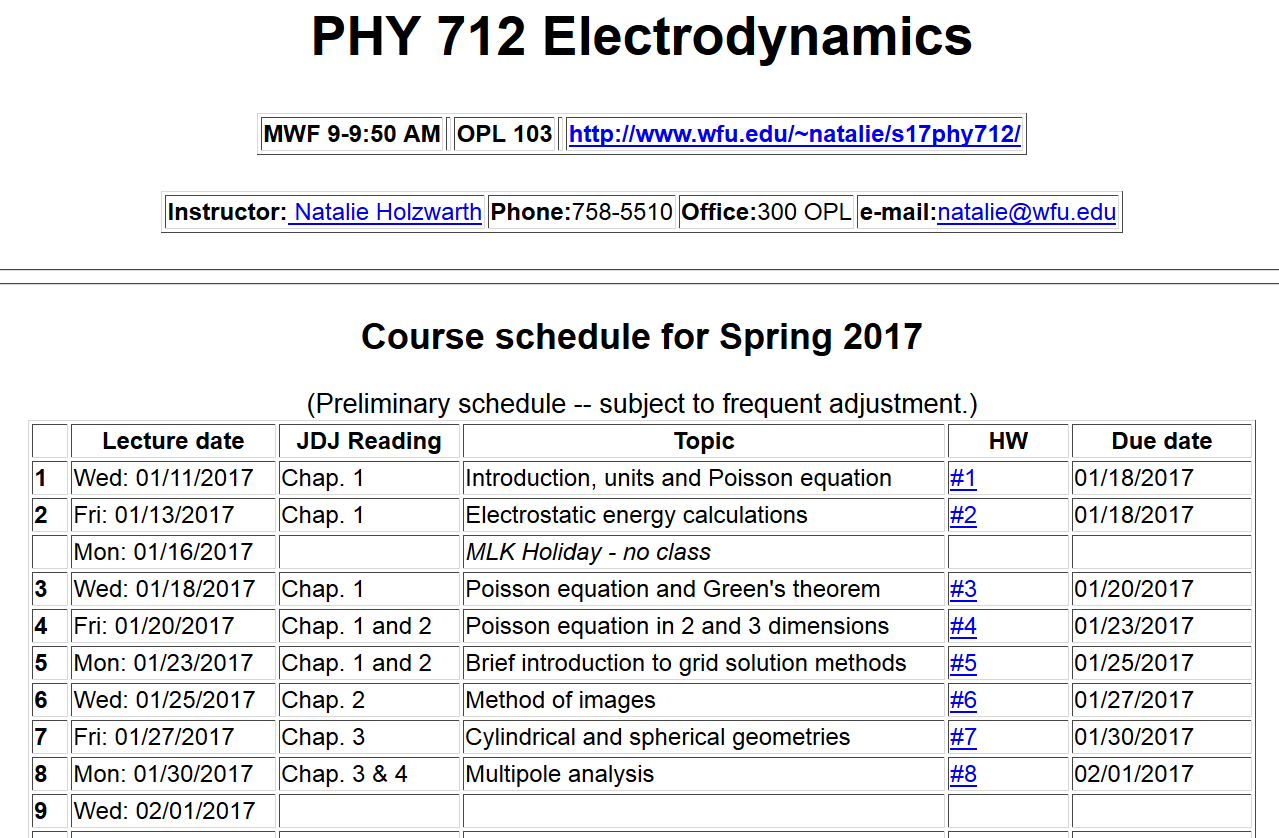 01/30/2017
PHY 712  Spring 2017 -- Lecture 8
2
Poisson and Laplace equation in spherical polar coordinates
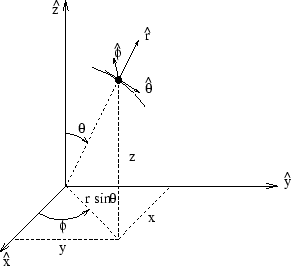 http://www.uic.edu/classes/eecs/eecs520/textbook/node32.html
01/30/2017
PHY 712  Spring 2017 -- Lecture 8
3
Poisson and Laplace equation in spherical polar coordinates -- continued
01/30/2017
PHY 712  Spring 2017 -- Lecture 8
4
Properties of spherical harmonic functions
01/30/2017
PHY 712  Spring 2017 -- Lecture 8
5
Legendre and Associated Legendre functions
01/30/2017
PHY 712  Spring 2017 -- Lecture 8
6
Useful identity:
01/30/2017
PHY 712  Spring 2017 -- Lecture 8
7
Some spherical harmonic functions:
01/30/2017
PHY 712  Spring 2017 -- Lecture 8
8
Example:
01/30/2017
PHY 712  Spring 2017 -- Lecture 8
9
Example:
01/30/2017
PHY 712  Spring 2017 -- Lecture 8
10
Example -- continued:
01/30/2017
PHY 712  Spring 2017 -- Lecture 8
11
Example -- continued:
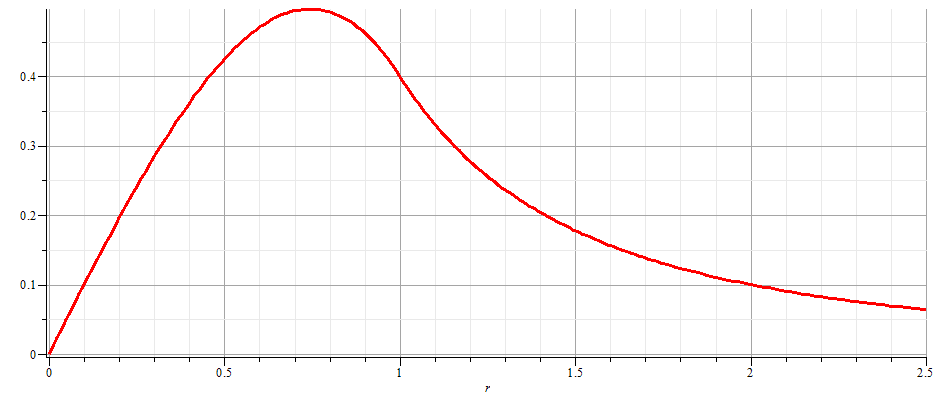 01/30/2017
PHY 712  Spring 2017 -- Lecture 8
12
Notion of multipole moment:
01/30/2017
PHY 712  Spring 2017 -- Lecture 8
13
Significance of multipole moments
qlm
01/30/2017
PHY 712  Spring 2017 -- Lecture 8
14
Multipole moments continued:
Relationship between spherical harmonic and Cartesian forms of multipole moments:
01/30/2017
PHY 712  Spring 2017 -- Lecture 8
15
Consider previous example:
01/30/2017
PHY 712  Spring 2017 -- Lecture 8
16
General form of electrostatic potential in terms of multipole moments:
01/30/2017
PHY 712  Spring 2017 -- Lecture 8
17
Example of multipole expansion in evaluating energy of a very localized charge density r(r) in a electrostatic field F(r) (such as an nucleus in the field due to the electrons in an atom).
01/30/2017
PHY 712  Spring 2017 -- Lecture 8
18
Simple examples of multipole distributions
z
z
y
y
x
x
01/30/2017
PHY 712  Spring 2017 -- Lecture 8
19
Another example of multipole distribution
01/30/2017
PHY 712  Spring 2017 -- Lecture 8
20
Another example of multipole distribution -- continued
01/30/2017
PHY 712  Spring 2017 -- Lecture 8
21
Another example of multipole distribution -- continued
01/30/2017
PHY 712  Spring 2017 -- Lecture 8
22
Another example of multipole distribution -- continued
01/30/2017
PHY 712  Spring 2017 -- Lecture 8
23